Vilnius Surgical Symposium
Vilnius Surgical Symposium
YOUR TITLE
Author: Vilnius Surgical Symposium
for Medical Students
for Medical Students
BACKGROUND
RESULTS
CONCLUSIONS
Vilnius Surgical Symposium Vilnius Surgical 
Vilnius Surgical Symposium Vilnius Surgical
Vilnius Surgical Symposium Vilnius Surgical
Vilnius Surgical Symposium Vilnius Surgical 
Vilnius Surgical Symposium Vilnius Surgical 
Vilnius Surgical Symposium Vilnius Surigal
Vilnius Surgical Symposium Vilnius Surgical 
Vilnius Surgical Symposium Vilnius Surgical
Vilnius Surgical Symposium Vilnius Surgical
Vilnius Surgical Symposium Vilnius Surgical 
Vilnius Surgical Symposium Vilnius Surgical 
Vilnius Surgical Symposium Vilnius Surigal
Vilnius Surgical Symposium Vilnius Surgical 
Vilnius Surgical Symposium Vilnius Surgical
Vilnius Surgical Symposium Vilnius Surgical
Vilnius Surgical Symposium Vilnius Surgical 
Vilnius Surgical Symposium Vilnius Surgical 
Vilnius Surgical Symposium Vilnius Surigal
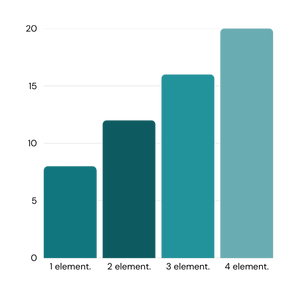 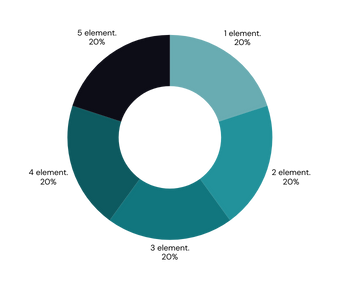 REFERENCES
AIM OF THE STUDY
Vilnius Surgical Symposium
Vilnius Surgical Symposium
Vilnius Surgical Symposium
Vilnius Surgical Symposium Vilnius Surgical 
Vilnius Surgical Symposium Vilnius Surgical
Vilnius Surgical Symposium Vilnius Surgical
Vilnius Surgical Symposium Vilnius Surgical 
Vilnius Surgical Symposium Vilnius Surgical
METHODS AND MATERIALS
Vilnius Surgical Symposium Vilnius Surgical 
Vilnius Surgical Symposium Vilnius Surgical
Vilnius Surgical Symposium Vilnius Surgical
Vilnius Surgical Symposium Vilnius Surgical 
Vilnius Surgical Symposium Vilnius Surgical 
Vilnius Surgical Symposium Vilnius Surigal
ACKNOWLEDGEMENTS
VSS VSS VSS VSS VSS VSS VSS VSS VSS VSS VSS VSS VSS VSS VSS VSS VSS VSS VSS VSS VSS VSS VSS VSS VSS VSS VSS VSS VSS VSS
Vilnius Surgical Symposium
Vilnius Surgical Symposium
Vilnius Surgical Symposium
Vilnius Surgical Symposium
Vilnius Surgical Symposium
YOUR TITLE
Author: Vilnius Surgical Symposium
for Medical Students
for Medical Students
INTRODUCTION
DISCUSSION
CONCLUSIONS
Vilnius Surgical Symposium Vilnius Surgical 
Vilnius Surgical Symposium Vilnius Surgical
Vilnius Surgical Symposium Vilnius Surgical
Vilnius Surgical Symposium Vilnius Surgical 
Vilnius Surgical Symposium Vilnius Surgical 
Vilnius Surgical Symposium Vilnius Surigal
Vilnius Surgical Symposium Vilnius Surgical 
Vilnius Surgical Symposium Vilnius Surgical
Vilnius Surgical Symposium Vilnius Surgical
Vilnius Surgical Symposium Vilnius Surgical 
Vilnius Surgical Symposium Vilnius Surgical 
Vilnius Surgical Symposium Vilnius Surigal
Vilnius Surgical Symposium Vilnius Surgical 
Vilnius Surgical Symposium Vilnius Surgical
Vilnius Surgical Symposium Vilnius Surgical
Vilnius Surgical Symposium Vilnius Surgical 
Vilnius Surgical Symposium Vilnius Surgical 
Vilnius Surgical Symposium Vilnius Surigal
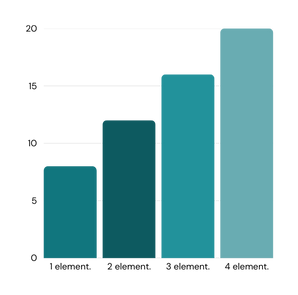 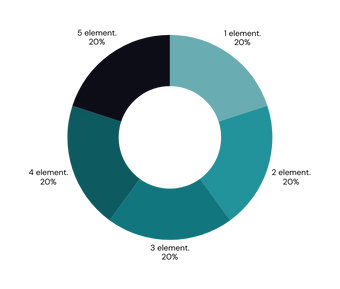 CASE  REPORT
REFERENCES
Vilnius Surgical Symposium Vilnius Surgical 
Vilnius Surgical Symposium Vilnius Surgical
Vilnius Surgical Symposium Vilnius Surgical
Vilnius Surgical Symposium Vilnius Surgical 
Vilnius Surgical Symposium Vilnius Surgical 
Vilnius Surgical Symposium Vilnius Surigal
Vilnius Surgical Symposium Vilnius Surgical 
Vilnius Surgical Symposium Vilnius Surgical
Vilnius Surgical Symposium Vilnius Surgical
Vilnius Surgical Symposium Vilnius Surgical 
Vilnius Surgical Symposium Vilnius Surgical
ACKNOWLEDGEMENTS
VSS VSS VSS VSS VSS VSS VSS VSS VSS VSS VSS VSS VSS VSS VSS VSS VSS VSS VSS VSS VSS VSS VSS VSS VSS VSS VSS VSS VSS VSS
Vilnius Surgical Symposium Vilnius Surgical 
Vilnius Surgical Symposium Vilnius Surgical
Vilnius Surgical Symposium Vilnius Surgical
Vilnius Surgical Symposium
Vilnius Surgical Symposium
Vilnius Surgical Symposium